Northern Cross Energy LimitedRNG for South Bruce
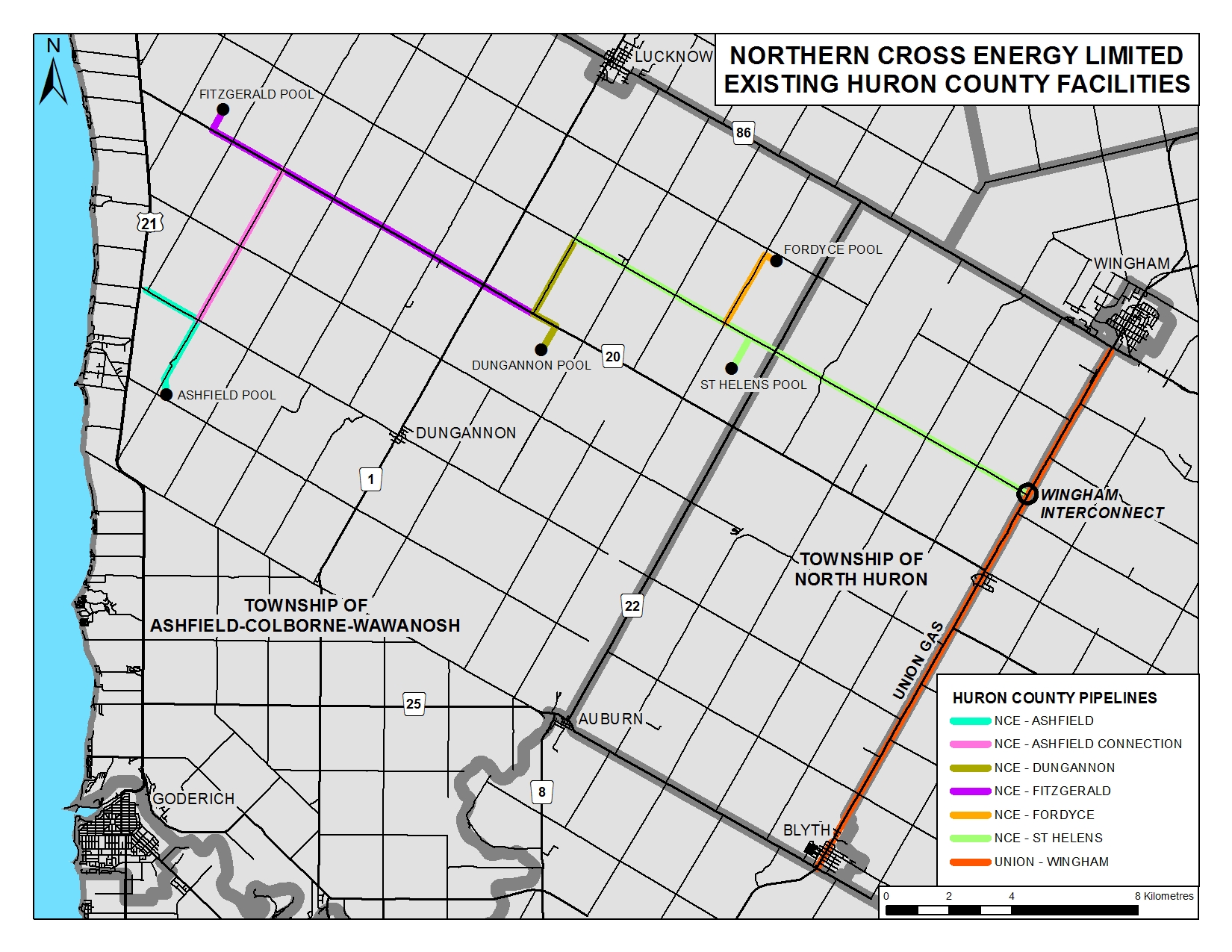 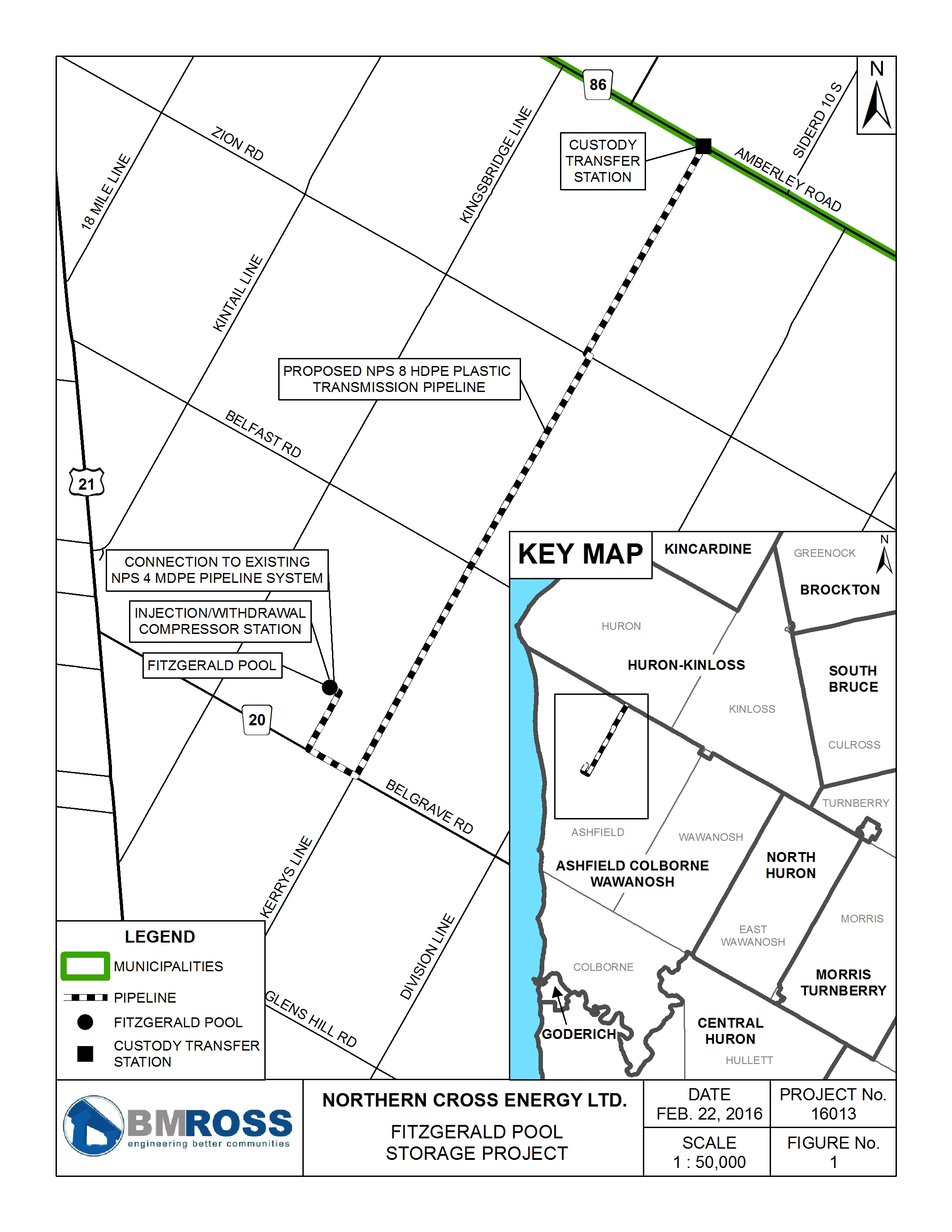 Fitzgerald Pool Storage Serving New
South Bruce System
RNG: System Concepts
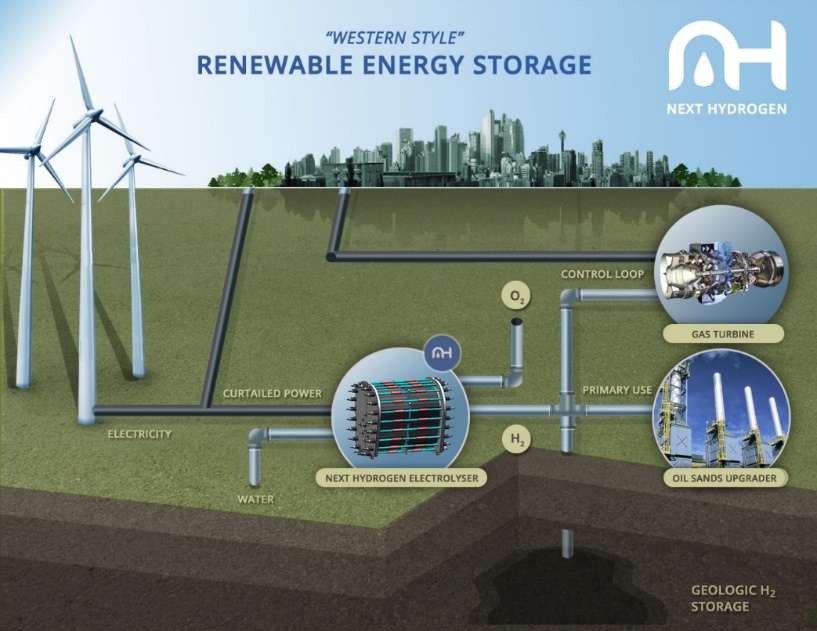 “Alberta Climate Change Action”
SMR is lowest cost pathway to emission benefits from “over-generation” of renewable electricity – “best energy storage strategy”.

Grid management  tools of electrolysis network enables greater penetration of renewables  resulting in further decarbonization of grid 

Demand for  industrial hydrogen infrastructure will lead to further reduction in manufacturing costs of electrolysis modules
5
[Speaker Notes: Renewable Energy Solution
Cost-effective utility-scale enabler
Utility scale energy storage]
Storage System: Key Metrics
Hydrogen System: Scenario 1
Hydrogen System: Scenario 2
Hydrogen System: Scenario 3
Northern Cross Energy Key Features